Тема: Литературные сказки.
           Обобщение.
СТРАНА СКАЗОК
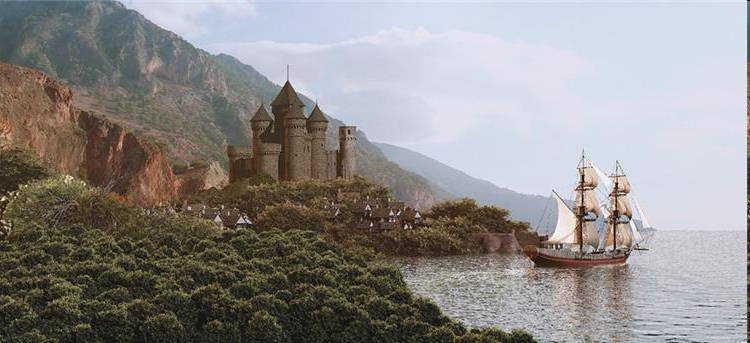 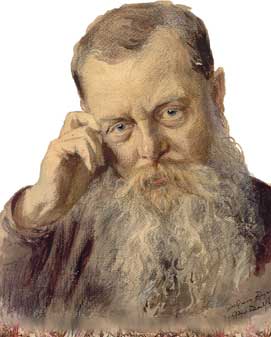 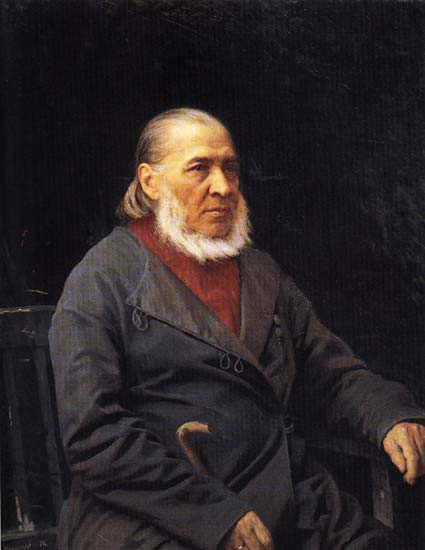 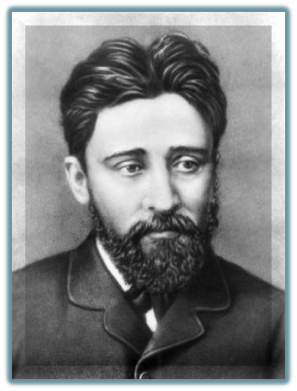 Павел Петрович Бажов(1879 – 1950 г.г.)
Аксаков Сергей Тимофеевич
1791-1859
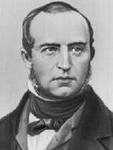 Гаршин
Всеволод Михайлович
1855-1888
Одоевский
Владимир Фёдорович
1804-1869
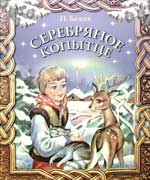 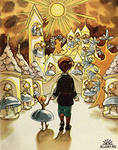 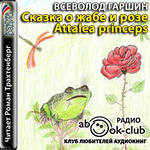 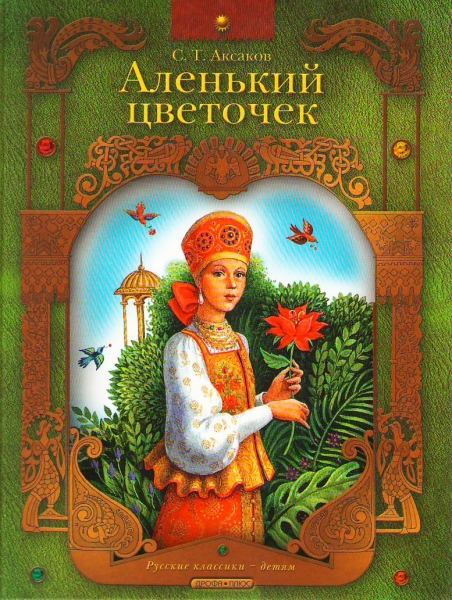 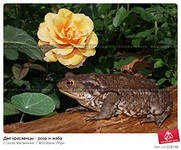 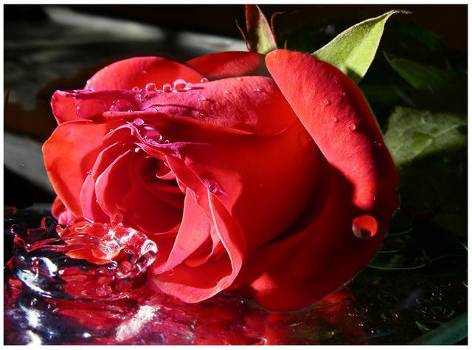 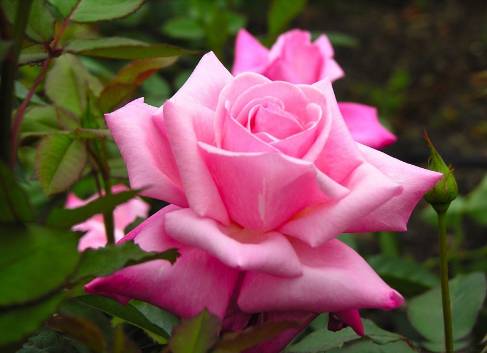 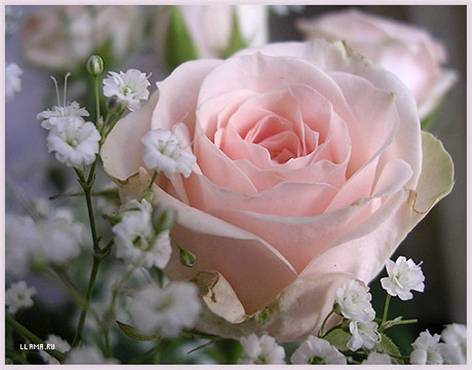 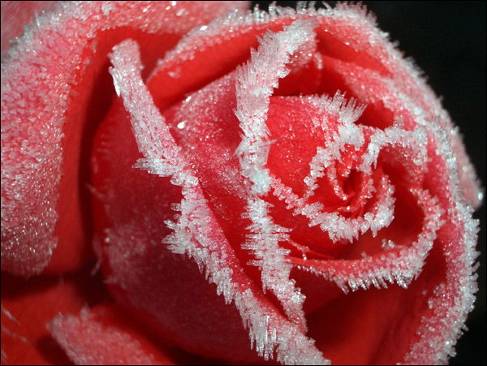 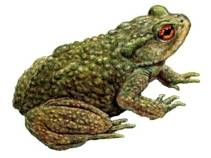 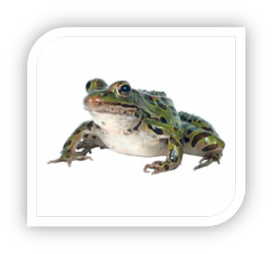 На планете обитает около 650 видов жабЖабы, или настоящие жабы (лат. Bufonidae) по внешним признакам отличаются от лягушек относительно короткими задними ногами, сильно бугорчатой кожей, позади глаз по бокам головы у них два крупных вздутия – околоушные железы – паротиды. Рот у жабы беззубый.
Хризолиты- 
полудрагоценные
камни
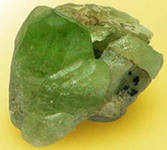 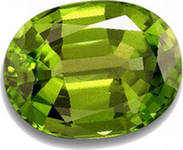 Сказка ложь, да в ней намёк
Добрым молодцам урок…
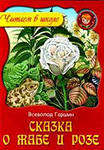 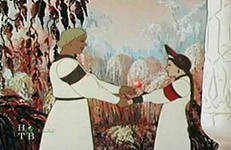 Добро, сколь не было б мало
Гораздо лучше, чем большое зло.
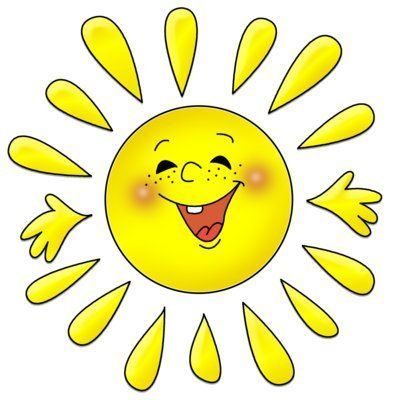